You have to wear a uniform. He has to get up early every morning. They don’t have to go to school on Saturday.
Have  todon’t  have  to
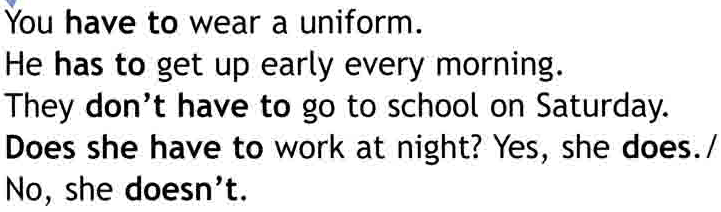 Ты ДОЛЖНА носить форму.
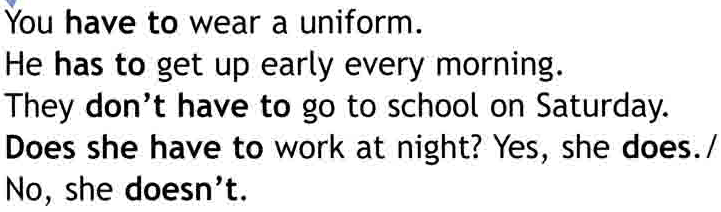 Он ДОЛЖЕН рано вставать каждое утро.
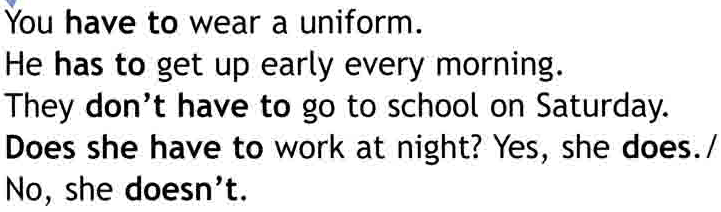 Они НЕ ДОЛЖНЫ идти в школу в субботу.
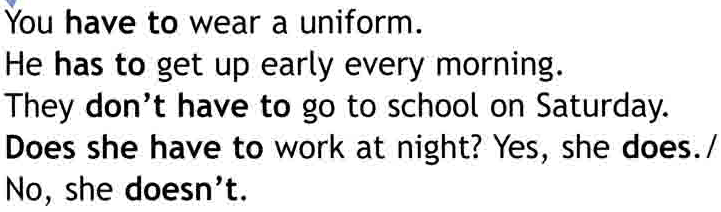 Она ДОЛЖНА работать по ночам? Да, ДОЛЖНА./ Нет, НЕ ДОЛЖНА.